Школско такмичење2008. година
Ц група
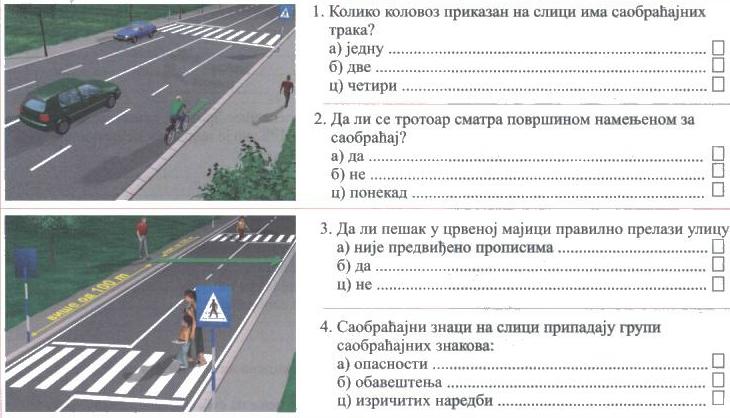 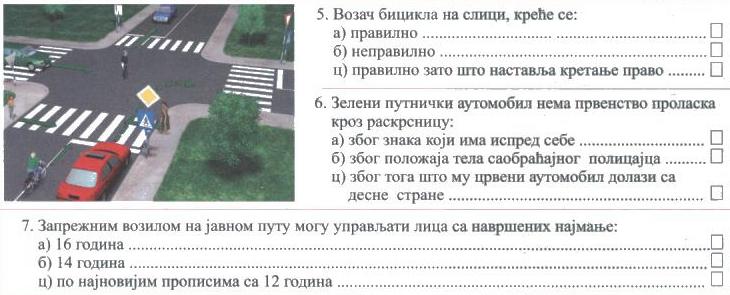 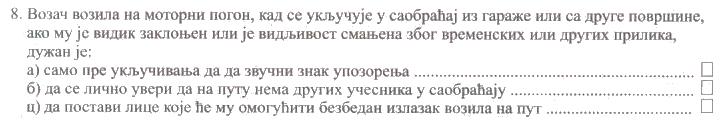 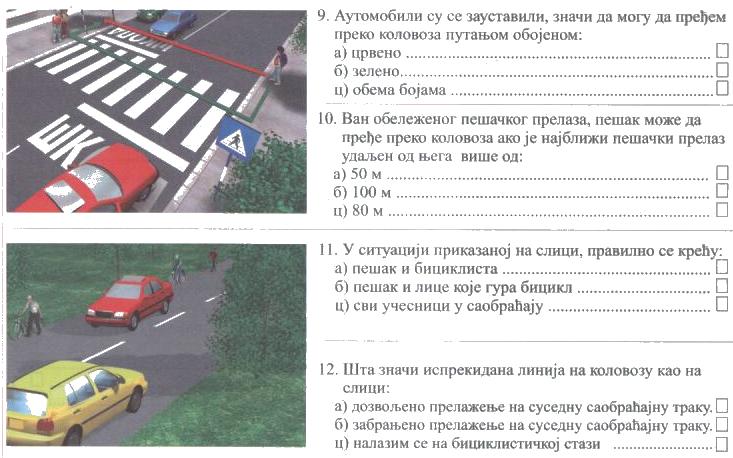 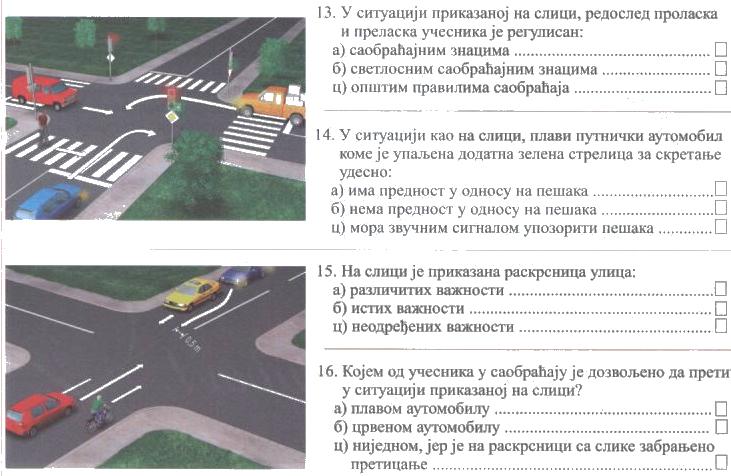 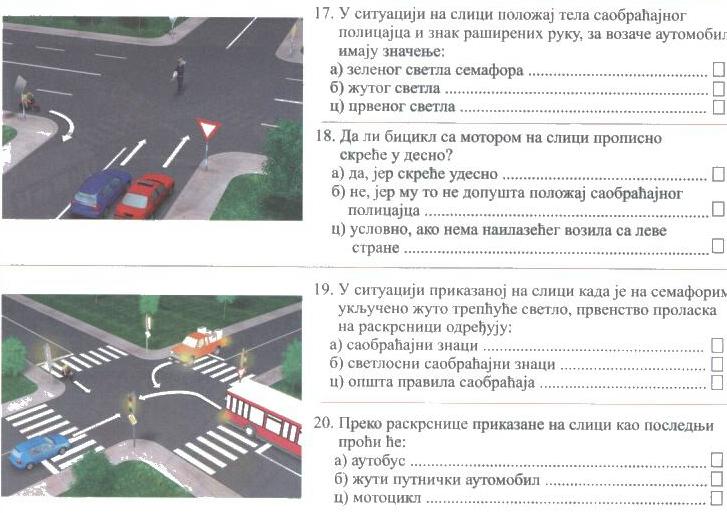 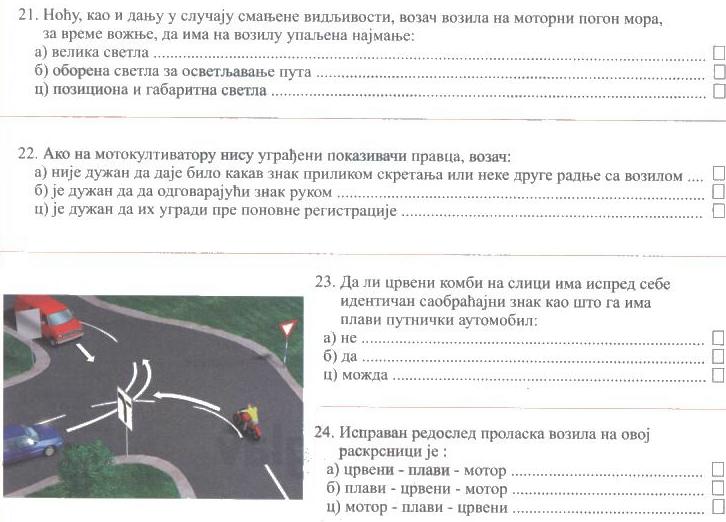 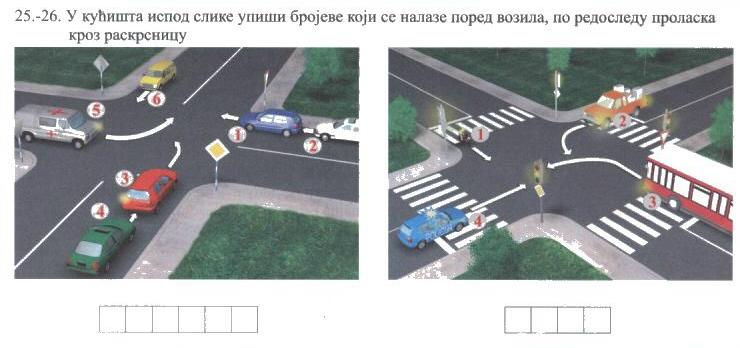 1
5
4
2
6
2
3
4
1
3
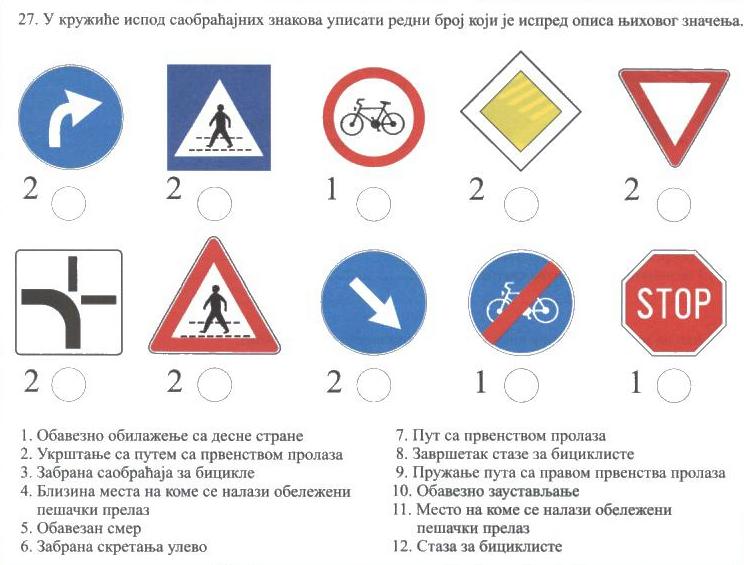 5
11
3
7
2
9
4
1
8
10